Neighbourhood Watch
Botkyrka Municipality
UBC-meeting Karlstad 17 October 2013
History
Started in the US in the 1970-ies
First Neighbourhood Watch in Sweden began in 1985 in Linköping 
Was introduced in Botkyrka 2002
History
110 Watch Areas were established between 2002 and 2009.
One Watch Area consists of 50 – 150 households
In October 2013 the amount of Watch Areas were 322
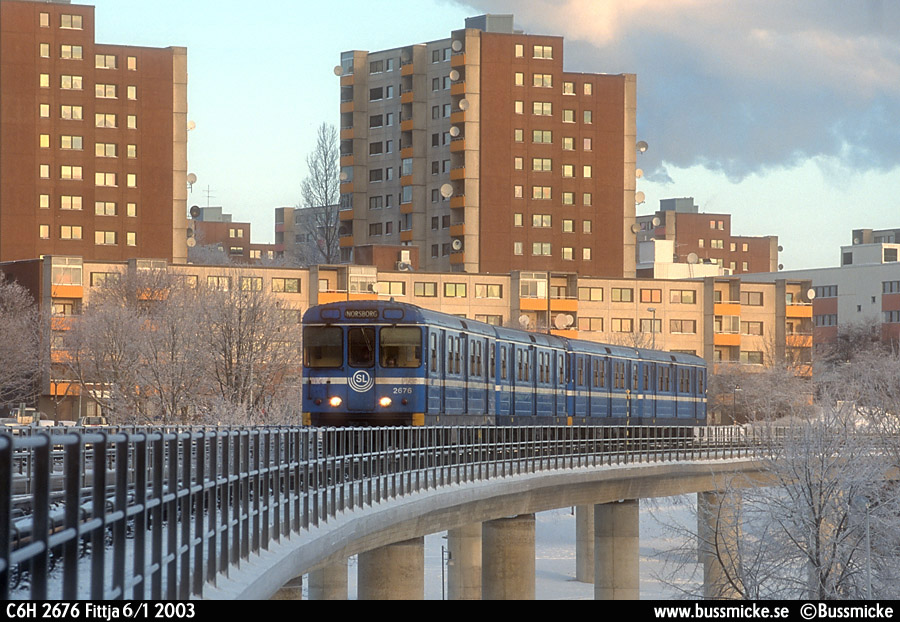 Conditions
35 000 Households
85 000 Inhabitants
In 2013 NHW involved     75% of the households      (26 250) of which 16 000     were apartment blocks
460 contact persons maintain the activities
Requierments
The Basic course is one day per season, March and October
The trainers come from the Municipality, the Police and the Fire Department
An advanced course is held two times a year for exchanging of experiences
A success
The Neighbourhood Watch is managed by the Municipality with support from the Police and the Housing Companies
Botkyrka Municipality has been elected Neighbourhood Watch Municipality of the Year in both 2011 and 2012
Effects since 2008
30% decrease in car thefts and other car related crimes
20% decrease in burglaries and housebreakings
Decrease in receiving and handling with stolen goods
Cost benefits
2000 – 4000 EUR per burglary in savings
Additional
Neighbourhood Watch goes Mobile!
60 elderly people work in pairs and patrols the Municipality during days and evenings
30 of them are trained in using a defibrillator
Additional
Our Mobile Neighbourhood Watch offers exclusive help and support to victims of crime
150 visits per year
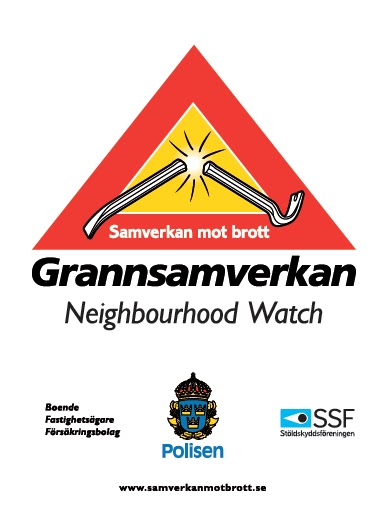